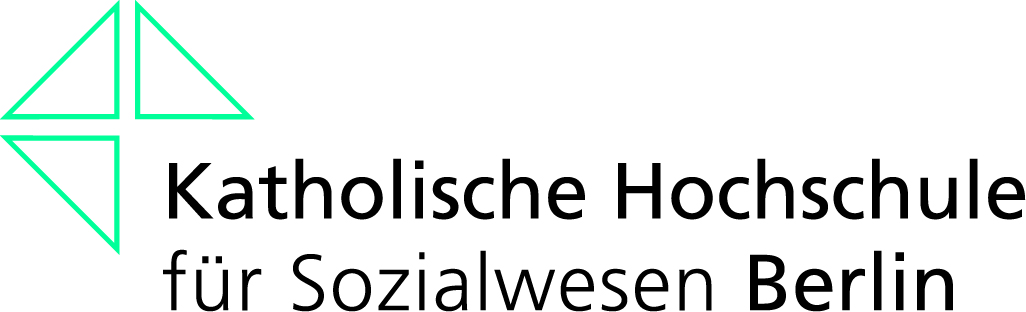 Einführung in die Studienorganisation 
Erklärung Rahmen- & Verlaufsplan 
und der elektronischen Einschreibung 


Maren Wersig & Christopher Wenkel & Karin Szczesny 
studienorganisation@khsb-berlin.de
Tel. 030 501010-15 / 030 501010-85
Der schnellste Weg zum Vorlesungsverzeichnis
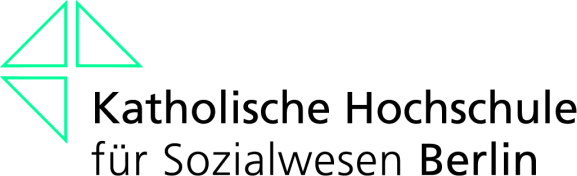 Der Rahmenplan
Übersicht und Verlauf über Ihr Studium

wird jedes Semester neu für Sie erstellt

zu finden im Vorlesungsverzeichnis auf unserer Homepage
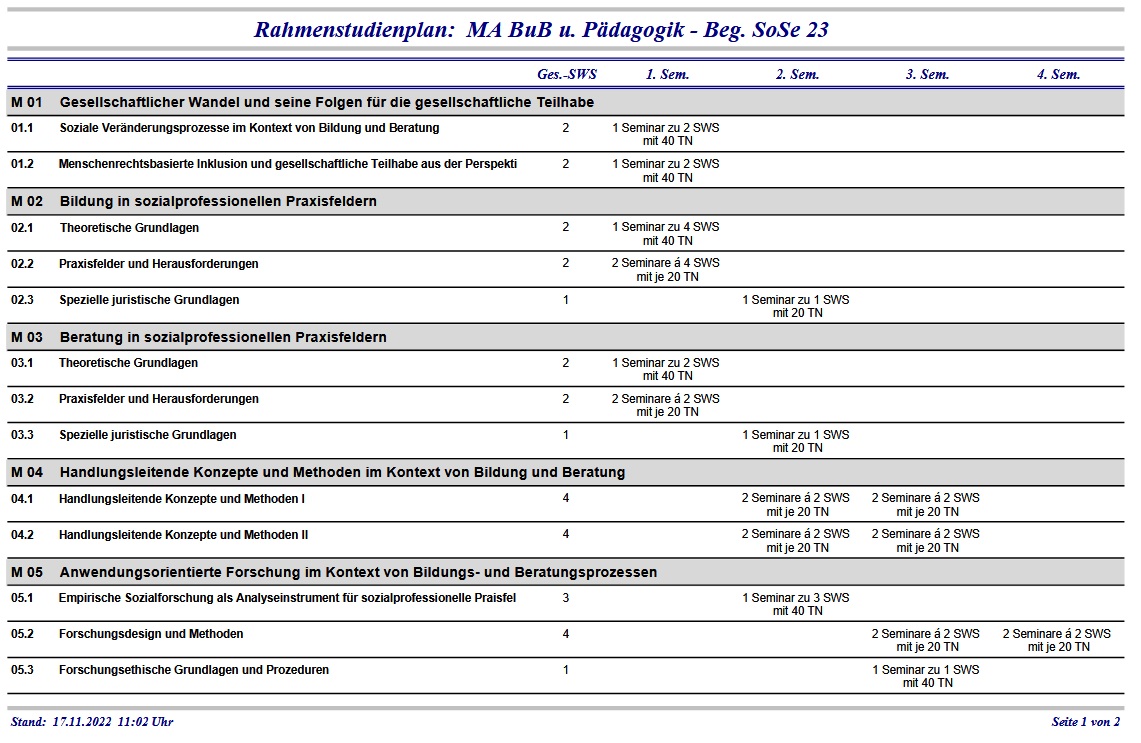 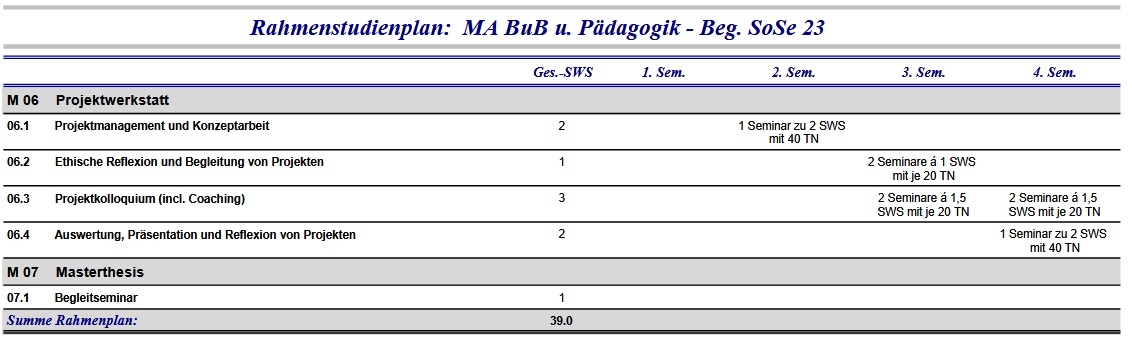 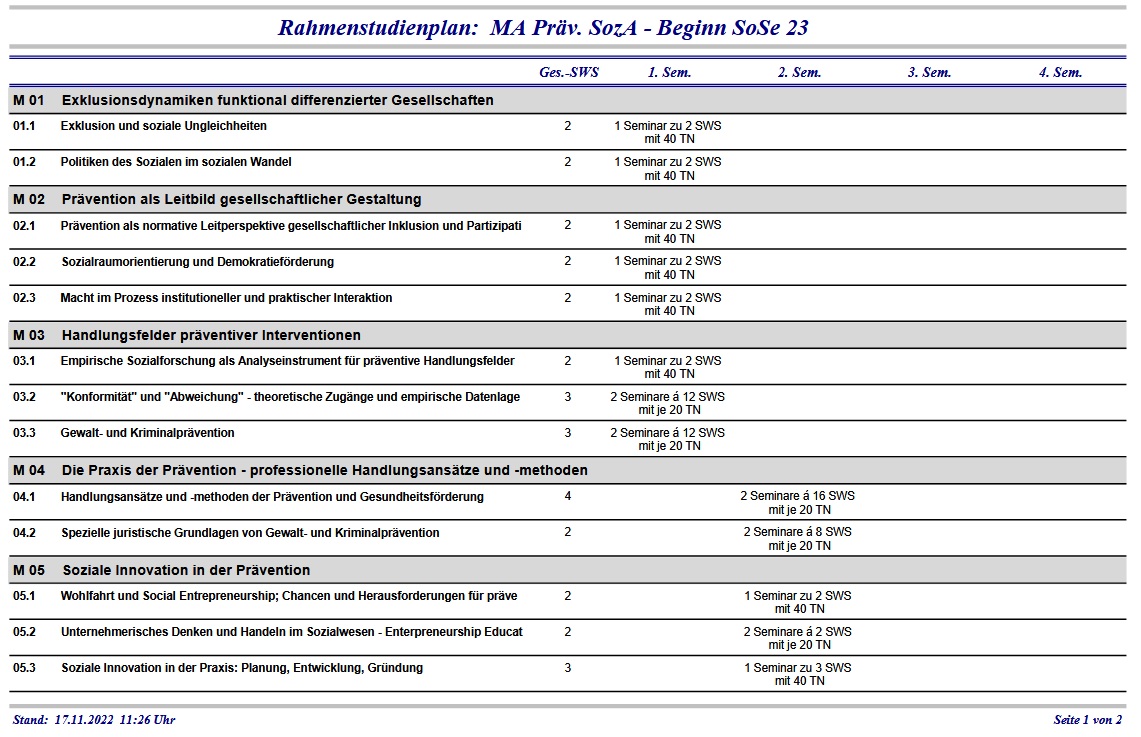 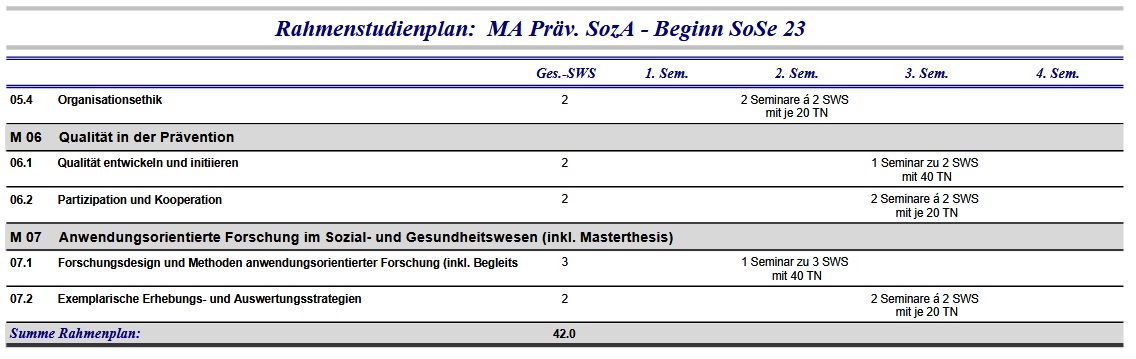 Nummerierung der Lehrveranstaltungen
Modulnummer
Bausteinnummer
Semester
Studiengang
Zählnr.
B.A. Soziale Arbeit berufsbegleitend	 = 9
B.A. Soziale Arbeit dual			 = 4
M.A. Bildung und Beratung		 = 5
M.A. Präventive Soziale Arbeit		 = 3
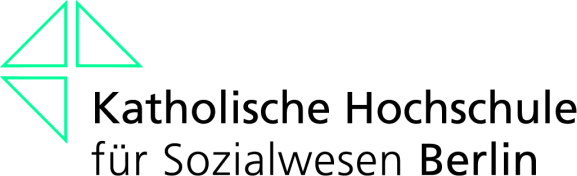 Kurzübersichten über alle Lehrveranstaltungen für denM.A. Präventive Soziale Arbeit
Kurzform des kommentierten Vorlesungsverzeichnis
LV-Nummern dienen als Orientierung
Unterscheidung von wöchentlichen, 14-tägigen und Block-Lehrveranstaltungen
zu finden im Vorlesungsverzeichnis auf unserer Homepage
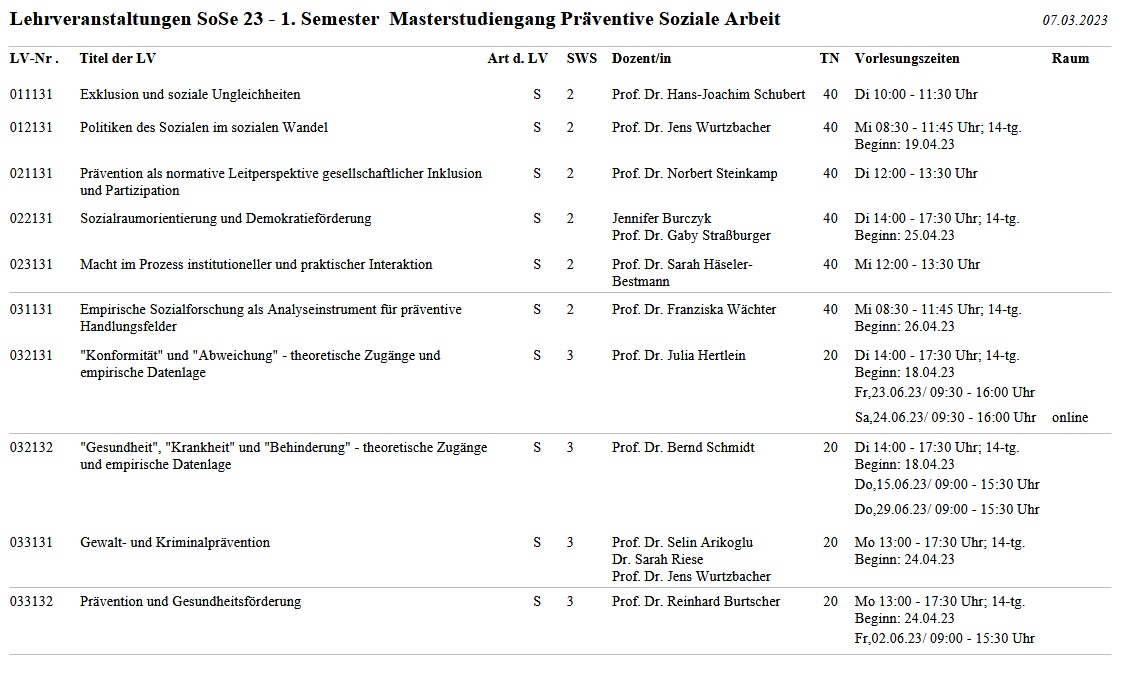 LVs in den Modulbausteinen 03.2 und 03.3 
je nach gewähltem Studienprofil
zu finden im Vorlesungsverzeichnis auf unserer Homepage
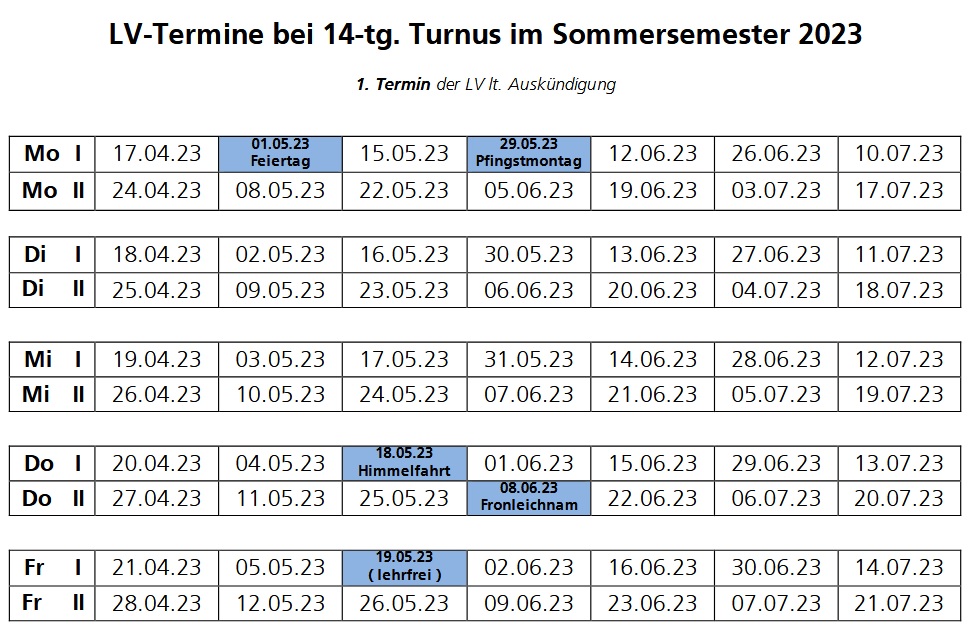 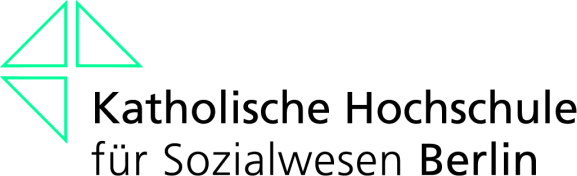 Präsenzübersichten für den StudiengangM.A. Bildung und Beratung
„Stundenplan“ für die im Vorfeld festgelegten Präsenzwochen
einzelne LVs wählbar
zu finden im Vorlesungsverzeichnis auf unserer Homepage
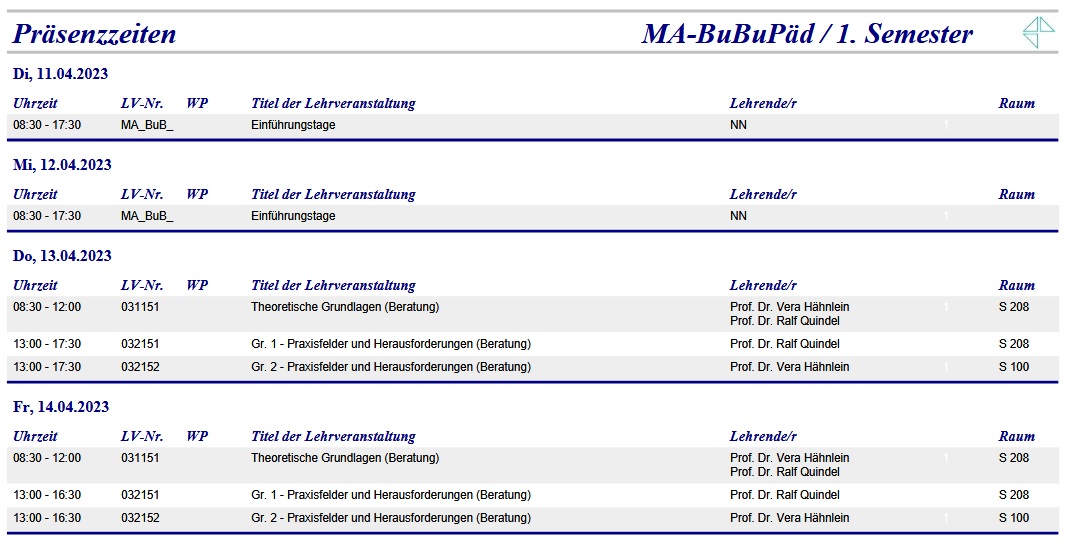 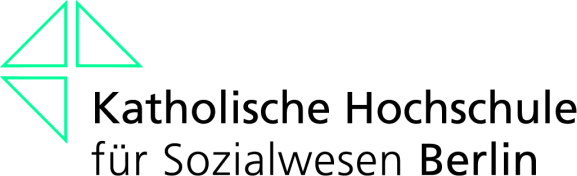 Open Campus
Open Campus ist das Campusmanagementsystem der Hochschule

ein Programm, dass die Website, alle Datenbanken und alle Abläufe rund um Ihr Studium abbildet
Einloggen in Open Campus
mit Ihrer studentischen 
E-Mail-Adresse und Ihrem selbst vergebenen Passwort für OpenCampus im Bewerbungsprozess
Das Open Campus-Menü
Das Schwarze Brett
Dort können Informationen über Jobs, Gesuche und Angebote etc. eingestellt werden.
Moodle und Webex
Moodle: Lernplattform, auf der die Lehrenden beispielsweise Literatur und Foren zum Austausch zur Verfügung stellen
Webex: Programm für Videokonferenzen
Hier öffnen sich neue Tabs in Ihrem Browser, sodass Sie sich dort entweder für Moodle oder Webex einloggen können.
Beachten Sie: Der Menüpunkt QIS ist für Sie nicht relevant!
Die Praxisstellen-Datenbank
Die Praxisstellen-Datenbank dient der Suche nach Praxisstellen.
(vorrangig für Studierende der Bachelor-Vollzeitstudiengänge)
Bibliotheksarbeitsplatz Carrel buchen
Unsere Bibliothek stellt Ihnen einen reservierbaren Arbeitsplatz zur Verfügung. Diesen können Sie hier buchen.
Lehrveranstaltungen (Kurse) buchen
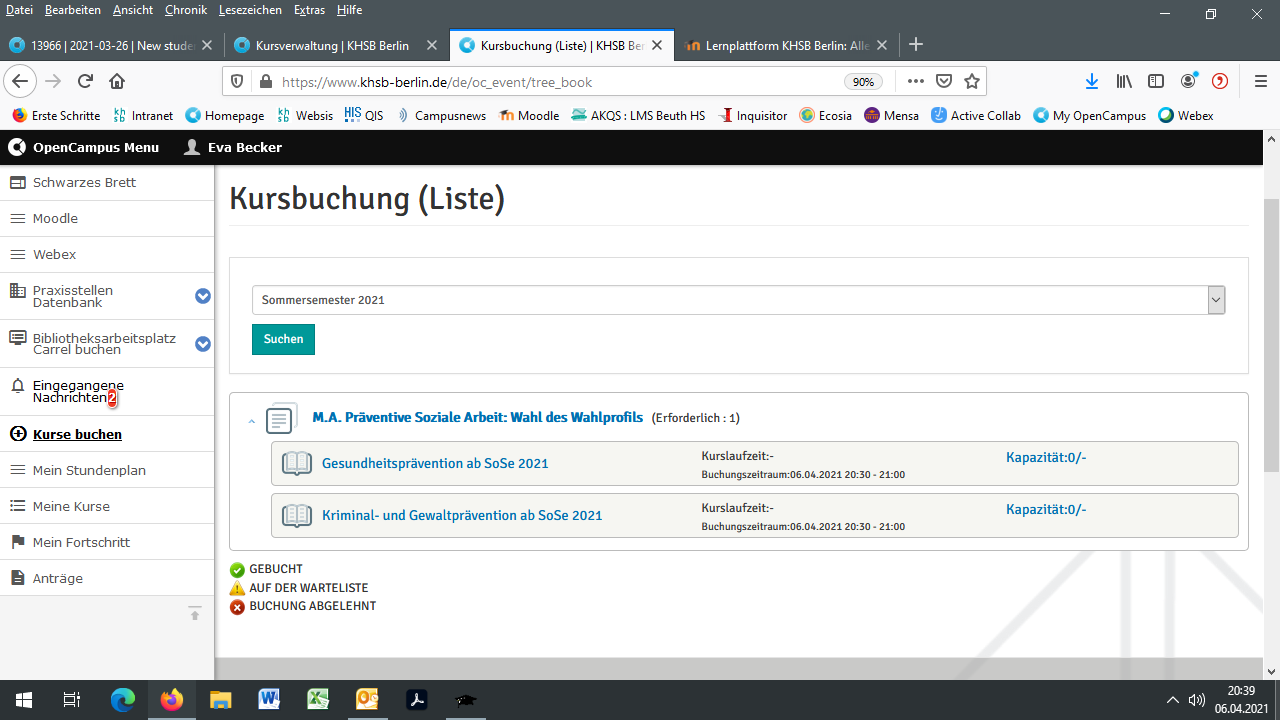 (beispielhafte Darstellung)
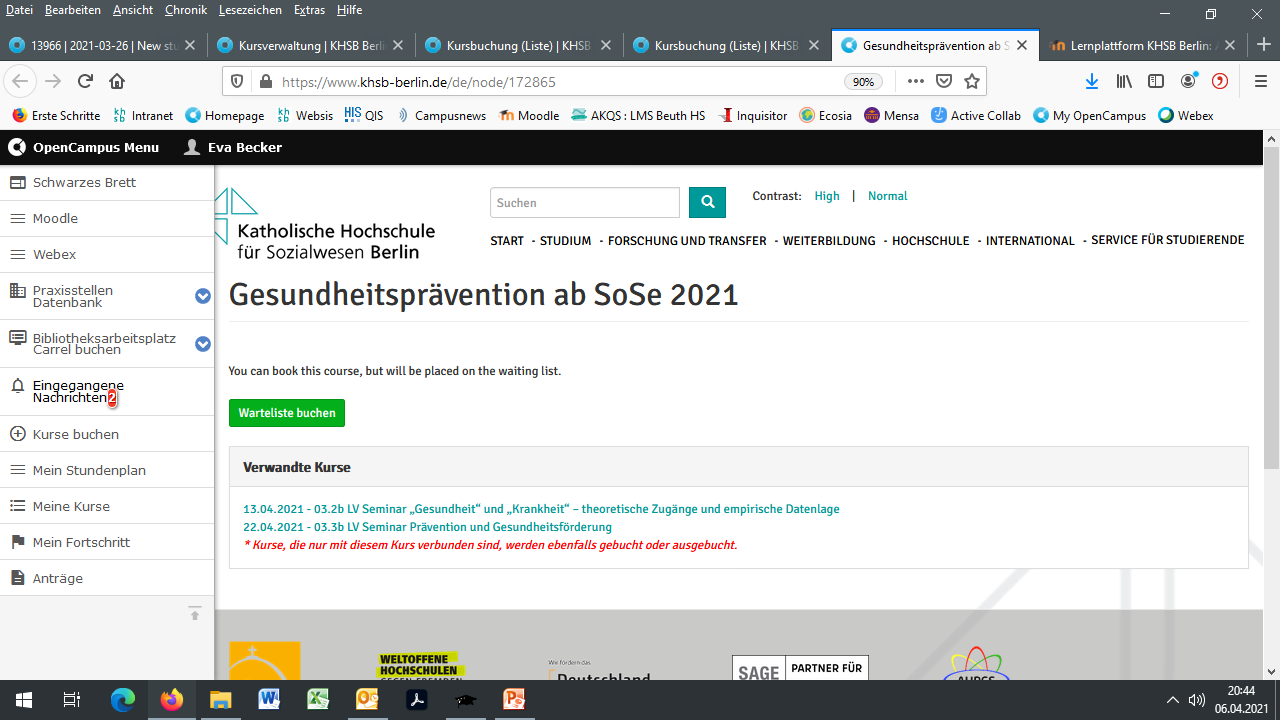 Hier werden zu gegebener Zeit alle Lehrveranstaltungen angezeigt, die Sie buchen können. 
Auf dem gleichen Weg können Sie sich auch innerhalb des Buchungszeitraums wieder ausbuchen.
Meine Lehrveranstaltungen (Kurse)
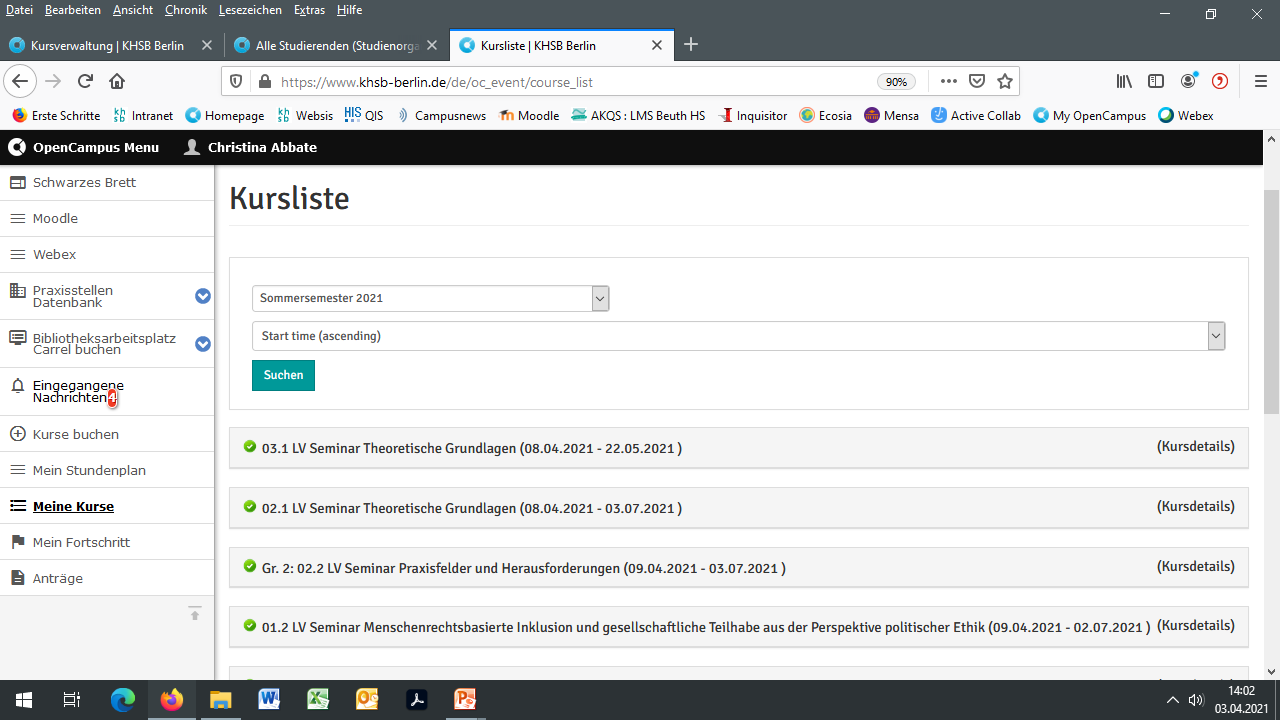 tabellarische Übersicht all Ihrer gebuchten Lehrveranstaltungen
Mein Stundenplan
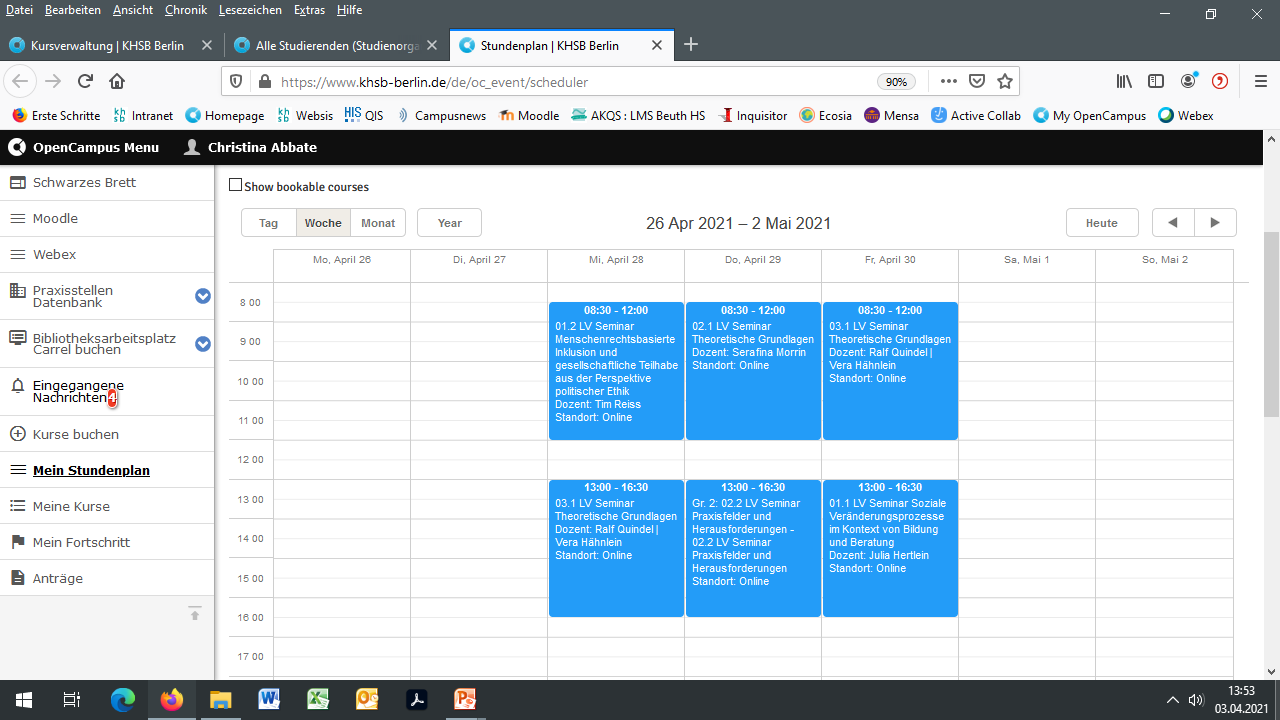 (beispielhafte Darstellung)
Hier können Sie all Ihre Lehrveranstaltungen einsehen, in die Sie eingebucht sind oder die Sie gewählt haben.
Mein Fortschritt
Student Student
M.A. Bildung und Beratung in Sozialer Arbeit und Pädagogik ab SoSe 2021
Komplette Dokumentation aller Vorgänge der Studienverwaltung und Ihres Studienverlaufes
(beispielhafte Darstellung 
aus einem anderen Studiengang)
Bereits absolvierte Lehrveranstaltungen und Prüfungsleistungen werden hier mit einem grünen Haken gekennzeichnet. 
Gleichzeitig sehen Sie hier auch Ihre Noten in den einzelnen Modulen.
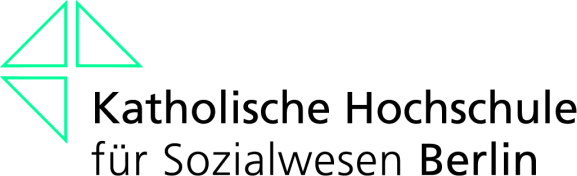 Open Campus – Testen Sie bitte…
1. Kann ich mich einloggen?

2. Erhalte ich Mails?
Passwort anfordern
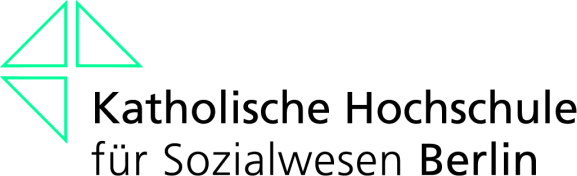 Bei generellen Fragen zu Open Campus
campusmanagement@khsb-berlin.de

Frau Isabelle Azrak
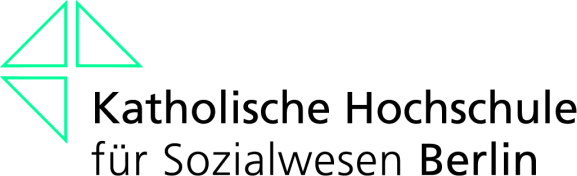 Eintragung auf Moodle
Bitte tragen Sie sich ebenfalls in all Ihre Lehrveranstaltungen bei Moodle ein. Das Passwort hierfür haben Sie von der EDV per E-Mail zugesandt bekommen.

Sollte der Zugang zu den Lehrveranstaltungen bei Moodle mit einem Passwort geschützt sein, erhalten Sie dieses von den Lehrenden.
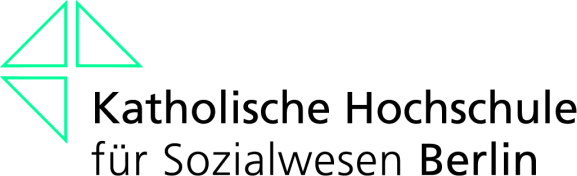 Wir wünschen Ihnen 
viel Erfolg bei Ihrem Studium!